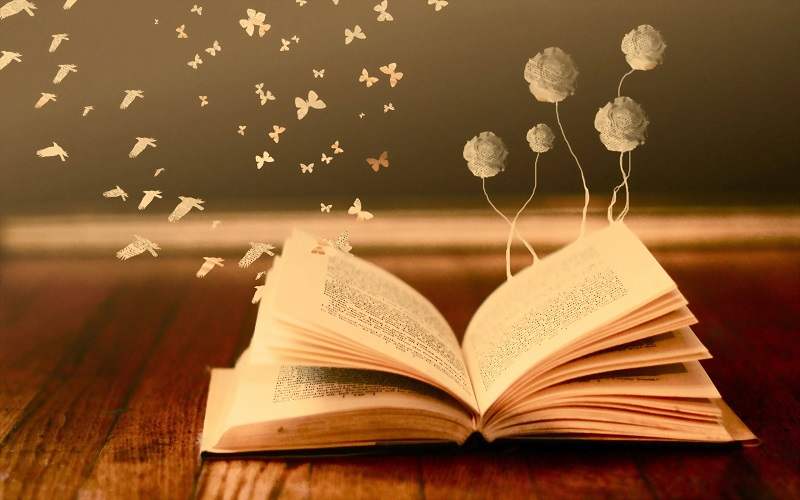 Подружитесь с книгами 
о счастье
Рекламный проспект о книгах серии «Проект Счастье»
для учащихся 9-11 классов
Автор:
Ольга Михайловна Степанова
учитель английского языка 
МБОУ «Цивильская СОШ №1 
имени Героя Советского Союза М.В. Силантьева»
города Цивильск Чувашской Республики

2016
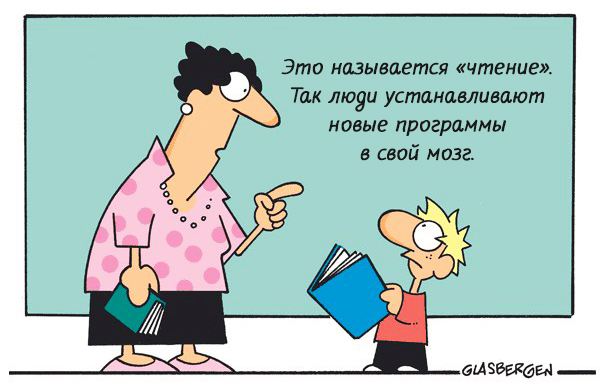 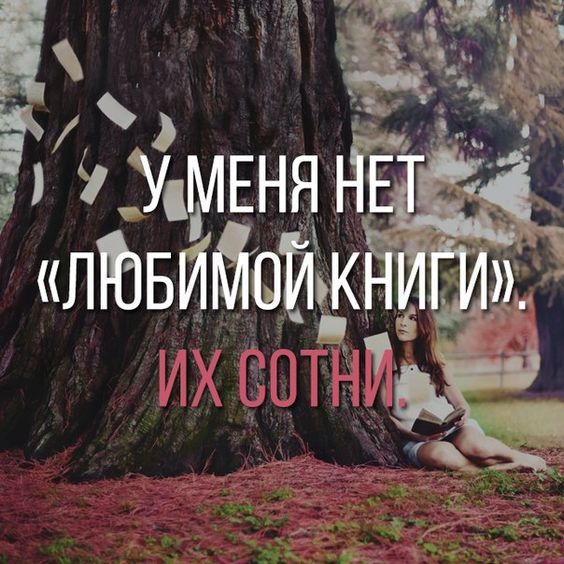 Крис Прентисс - Счастье по Дзен.



        Простые способы достичь гармонии и стать счастливым. Автор с юмором и живостью учит читателей тому, как нужно жить в настоящем и формировать свое будущее. В «Счастье по Дзен» автор адаптирует многовековое учение, предлагая читателям простые способы достичь гармонии и стать счастливым. Есть только один способ достичь постоянного счастья. И способ этот очень прост: будьте счастливы. Каждое событие вашей жизни - самое хорошее из всего, что могло бы произойти.
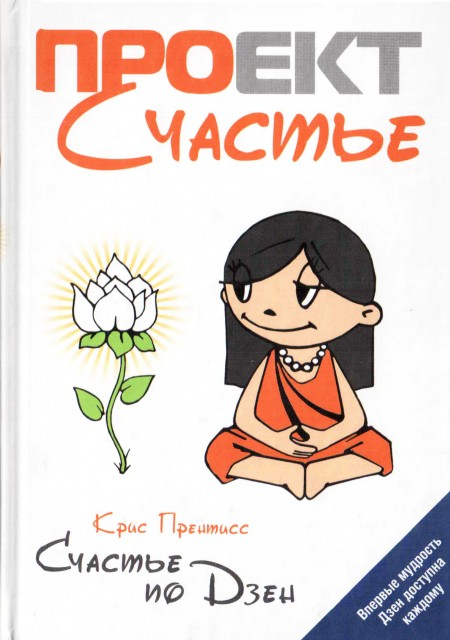 Эккарт фон Хиршхаузен - Карусель счастья. 

Легкая, веселая и в то же время мудрая книга зарядит вас энергией и желанием радоваться каждому новому дню. Выбрось из своей жизни все, что ее укорачивает.. Восприятие мира - настоящего, прошедшего и даже будущего - сильно зависит от текущeгo настроения. Окружая себя друзьями, мы чувствуем себя счастливее. Счастье - грести в потоке. Спаси день! Улыбнись! Счастье - это умение управлять ожиданиями. Кто недоволен тем, что имеет, будет недоволен, получив что хочет. Имеет смысл начинать день с улыбки: разок улыбнулся - и целый день можно себя этой проблемой больше не беспокоить.
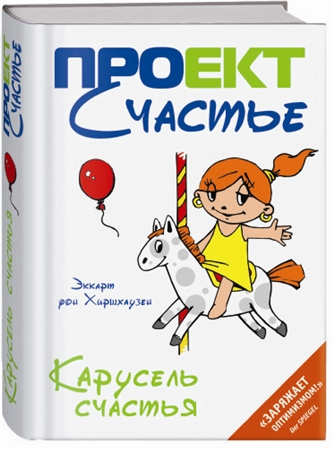 Эндрю Мэтьюз - Будь счастлив!

  Каждый из нас мечтает стать счастливым. Но как узнать, почему одним везет, а другим нет? Яркие, веселые иллюстрации, выполненные самим автором, и емкие афоризмы из рубрики "Короче говоря" запомнятся надолго и помогут стать счастливыми здесь и сейчас. Счастливые люди не думают о том справедлива ли к ним судьба или нет. Они просто благодарны за то, что имеют. Чтобы стать счастливее, можно попытаться изменить или мир, или свое отношение к нему! Попробуйте стать счастливым вопреки проблемам! Душевный покой начинается с чувства благодарности за то, что уже имеешь.
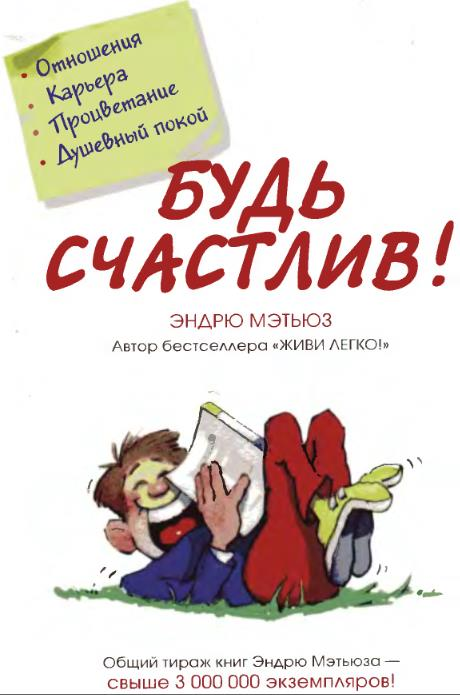 Пьер Франк - Быть счастливым просто! 

Вы можете создавать островки счастья даже в море отчаяния. Эти островки станут теми камнями, по которым вы однажды перепрыгните на берег. Нет никаких причин быть несчастным. Разве только, вы сами этого хотите. Счастье - это осознание, изменение, освобождение, любовь к самому себе, полная самоотдача, решение, настоящий момент. Создавай себе моменты радости. Каждое утро просыпаться к новой жизни. Не счастье приходит к нам, а мы движемся  навстречу счастью. Каждый может быть счастливым: возможно, настоящее счастье никак не связано с внешними обстоятельствами? Как-нибудь сделай то, что обычно себе не позволяешь.
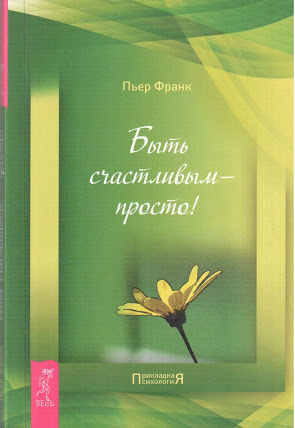 Адам Джексон - Десять секретов счастья

 Современная притча о мудрости и любви, которая изменит вашу жизнь. Жизнь слишком коротка и слишком драгоценна, чтобы тратить ее на неприятные ощущения. Время драгоценно, слишком драгоценно, чтобы тратить его на чувство собственной несчастливости. Жизнь предназначена для того, чтобы жить, и каждый день должен быть радостью, а не борьбой.  Счастье не находят, его создают. И, независимо от обстоятельств, каждый способен создать свое собственное счастье. Сила отношения, сила тела, сила мгновения, сила представлений о себе, сила цели, сила юмора, сила прощения, сила дарения, сила взаимоотношений, сила веры.
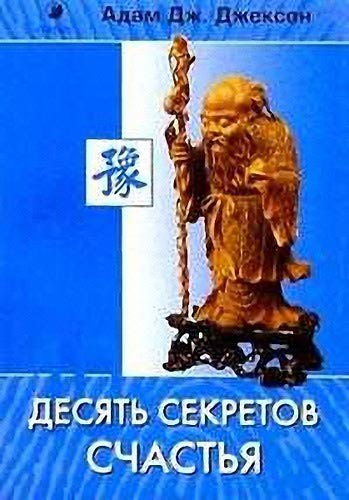 М.Е.Литвак - Если хочешь быть счастливым

 Всем, потерявшим надежду и опустившим руки. Автор, как и Козьма Прутков, считает, что счастье человека в его собственных руках. И если он умеет общаться с собой, находит общий язык с близкими, способен управлять группой и быстро освоиться в новой ситуации, он обречен на счастье. Автор использует свой богатый клинический опыт и опыт психологического консультирования, дает простые рекомендации, как наладить общение. Жизнь - штука легкая, а если вам тяжело, значит вы что-то делаете не так. Радость — это то, что ощущается после какого-либо творческого или социально значимого действия, которое производилось не с целью получения выгоды.
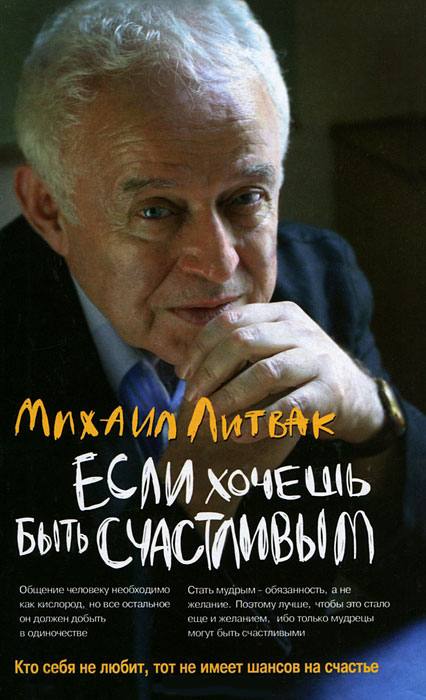 Тал Бен-Шахар - Научиться быть счастливым

Можно ли научиться быть счастливее? ДА! Во всяком случае именно так считает преподаватель самого популярного учебного курса в Гарвардском университете. Живи "здесь и теперь". Счастье и духовность — две вещи, которые тесно связаны между собой. Необходимость правильно расставлять приоритеты — выбирать только то, что мы очень-очень хотим делать, а все остальное отодвигать в сторону. Торопись медленно. Единственный способ стать счастливее, повысить базовый уровень своего духовного благосостояния — это уменьшить количество «надо» и увеличить количество «хочу».
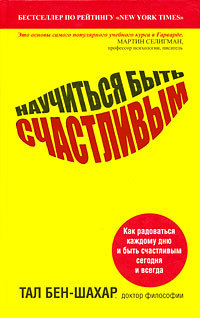 Джо Витале - Ждите чудес!

 Как можно рассчитывать на проявление в вашей жизни чудес, если вы не справляетесь с каждодневной реальностью? Эта книга предлагает шаги, которые помогут нам отыскать путь к чудесным переменам в нашей жизни и научит ожидать и обнаруживать чудо каждый день. Будьте благодарны. Простите. Перестаньте бояться. Поверьте в чудеса. Исполните свои желания. Освободитесь от негативной реакции. Поверьте в себя. Возьмите жизнь в свои руки. Научитесь испытывать благодарность за все. Сегодня самый лучший день, ибо мои ноги стоят на земле и я жив и здоров.
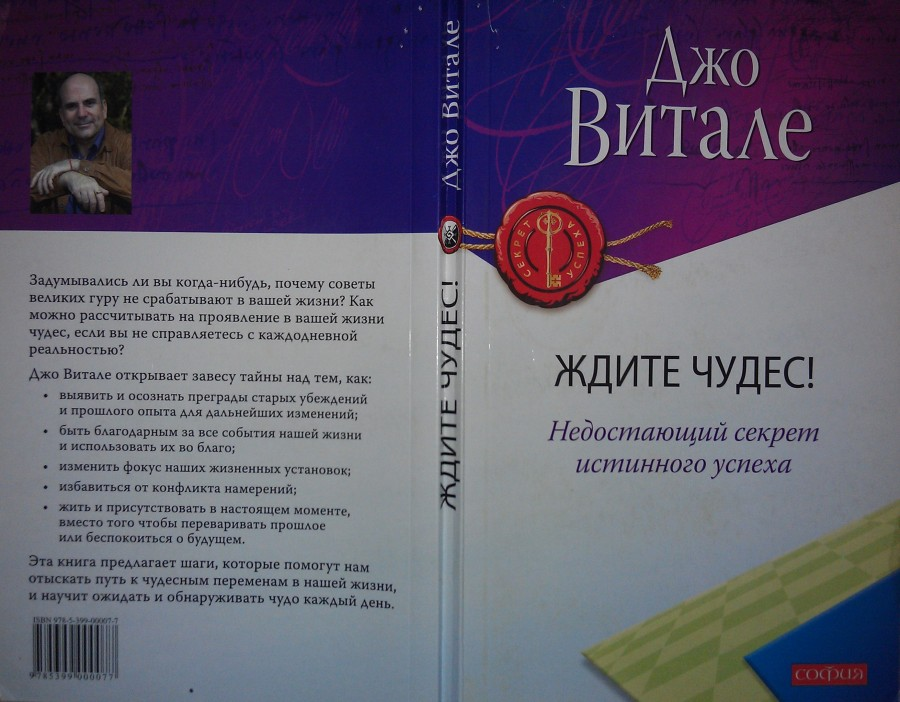 Робин Шарма - Монах, который продал свой «феррари»

 Ставшая бестселлером во многих странах мира книга Робина Шармы рассказывает нам необыкновенную историю Джулиана Мэнтла - адвоката-миллионера, которому довелось пережить духовный кризис. Погружение в древнюю культуру изменяет его жизнь; он открывает для себя действенные, мудрые практические знания, которые учат нас: радостно мыслить; жить согласно своему призванию; осознать силу своего ума и действовать мужественно. Овладевай своим сознанием. Следуй своей цели. Совершенствуйся. Контролируй себя. Цени время.
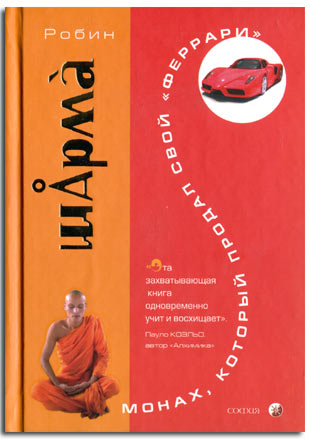 Люси Дензигер, Кэтрин Бирндорф – 
9 комнат счастья

Чтобы быть счастливой, необходимо наладить порядок в 10 комнатах, которые являются прототипом основных сфер жизни - семья, карьера, дети, друзья...  И, конечно, есть еще последняя - секретная десятая. Она особо важна. Очень важно полностью отдавать себя текущему моменту, а не ждать, пока наступит следующий. Что делает вас счастливой? Что вы любите и как можете посвящать этому больше времени? Нужно понять, к чему у вас есть пристрастие или хотя бы что просто нравится, от чего «cepдцe поет». Потому что все, что увлекает и захватывает, обычно приводит нас к цели и смыслу существования.
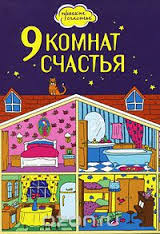 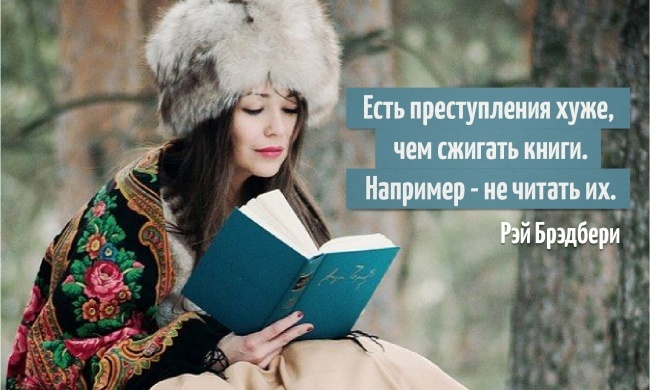 Книги как парашюты – пока их не откроешь, они не принесут Вам никакой пользы.
Читайте и будьте счастливы!
Источник
https://www.livelib.ru/book/1000445063
http://www.ozon.ru/context/detail/id/5654857/
http://svitk.ru/004_book_book/4b/1118_metyuz-budi_shastlev.php
http://www.labirint.ru/books/260452/
http://www.koob.ru/jackson_a/10_secrets_of_happiness
http://royallib.com/book/efimovich_litvak/esli_hochesh_bit_schastlivim.html
http://avidreaders.ru/book/nauchitsya-byt-schastlivym.html
http://www.labirint.ru/reviews/goods/219909/